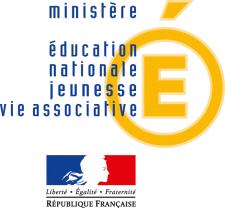 Séminaire national Réforme de la série GestionAdministration de la voie professionnelle  Lyon, 11 mai 2012 ATELIER REDACTIONNEL : LA FICHE DE SYNTHESEà partir d’une proposition de Laurence Douarin, professeure éco-gestion au lycée Jacques Cartier, Saint-MaloFlorence Laville Bidadanure, IEN Lettres-Histoire Claire Sestier, IEN Eco-gestionAcadémie de Rennes
Entrée par deux situations de travail
Les élèves sont placés dans une situation professionnelle - ils sont
stagiaires dans une entreprise et doivent réaliser deux activités.
1. Enregistrer le courrier entrant, le diffuser et enregistrer le courrier sortant
Données de la situation de travail n° 1
- Le courrier entrant et sortant 
- La procédure d’enregistrement du courrier 
- Le registre du courrier 
- L’organigramme 
- Les tarifs d’acheminement 
- Les consignes d’envoi 
- Les règles et procédures de sécurité et de confidentialité 
- Le matériel d’expédition du courrier
2. Faire une recherche portant sur l’intérêt de l’acquisition d’une machine à affranchir le courrier
Données de la situation de travail n° 2
- Un accès à des bases d’informations externes 
- Des outils de recherche 
- Une demande formalisée d’informations 
- Des champs et thèmes de recherche 
- La nature, la forme des informations recherchées
Pôle 3 – Gestion des relations internes
Compétences concernées au niveau professionnel : 
Classe 3.2 Gestion des modes de travail 
« 3.2.2 - Traiter le courrier entrant et sortant »   au centre de l’activité de la situation professionnelle
Classe 3.1 Gestion des informations
« 3.1.1 – Mobiliser des techniques de recherche d’information »  au service de la première compétence
Consignes de l’atelier rédactionnel
Mener, à la demande de la secrétaire de direction, une recherche portant sur l’intérêt de l’acquisition d’une machine à affranchir le courrier

2. En rendre compte sous la forme d’une fiche de synthèse

=> Recherche sur le site de La Poste
Atelier rédactionnel Co-animation : Eco-gestion - Français
1ère étape : clarifier les objectifs et les enjeux de la recherche

Monsieur Porcher, gérant de l’entreprise, hésite à acheter une machine à affranchir compte tenu de la petite taille de l’entreprise. Mme Darnoux, secrétaire de direction, pense que cet outil améliorerait pourtant l’efficacité de son travail et souhaiterait le convaincre. Elle vous charge de rechercher les informations sur un tel outil (site laposte.fr).

 Objectif de la secrétaire : convaincre le gérant 
 Objectif de l’élève (stagiaire) : se renseigner pour savoir si l’acquisition de cette machine est intéressante pour l’entreprise
Atelier rédactionnel Co-animation : Eco-gestion - Français
2ème étape : rechercher et traiter l’information
     Lien avec la page du site de la Poste
Comprendre la signification du lexique technique
Comprendre et reformuler les différents avantages mis en avant par La Poste 
Identifier les modalités d’acquisition des machines à affranchir (location et non achat), les critères de choix (documentation complémentaire : guide)
Plus particulièrement en français : 
Étude de la situation de communication, des enjeux de l’argumentaire commercial
Étude de l’énonciation, du lexique et de l’argumentation

   
  3ème étape : mise en relation avec la situation de l’entreprise 

Les arguments mis en avant par La Poste concernent-ils l’entreprise ?
A partir de combien de lettres quotidiennes la location d’une machine à affranchir est-elle rentable ? Laquelle choisir ?
Atelier rédactionnel  Co-animation : Eco-gestion - Français
4ème étape : choisir la forme de l’écrit de restitution

Consigne volontairement imprécise : « rendez-compte par écrit de votre recherche à Mme Darnoux »

Auto-évaluation
L’information est-elle complète ?
Les avantages (voire les inconvénients), les modalités d’acquisition sont-ils exposés avec clarté ?
Le destinataire peut-il prendre connaissance rapidement des informations ?

 Intérêt de la fiche de synthèse pour rendre compte de la recherche
Atelier rédactionnel  Co-animation : Eco-gestion - Français
5ème étape : réalisation de la fiche de synthèse

Identification des objectifs :
Reprise de façon synthétique des avantages de la machine à affranchir / intérêt de l’entreprise 
Précisions sur les conditions de location
Indications concernant la machine la plus adaptée aux besoins de l’entreprise

Identification des caractéristiques :
Structure adaptée : titre - source ; avantages de l’outil ; inconvénients ; conditions d’acquisition ; conclusion
Reformulation synthétique adaptée au contexte de communication : les destinataires doivent comprendre immédiatement l’intérêt pour le quotidien de l’entreprise. Choix d’un système énonciatif adapté
Harmonisation des formulations : noms (gain de temps, suivi des consommations…) ou verbes à l’infinitif (gagner du temps, suivre les consommations…)
Hiérarchisation : du plus évident (gagner du temps) au plus stratégique (changer l’image de l’entreprise)
Alternance d’informations générales (accès direct aux prestations) et d’exemples concrets (possibilité de mailing)

Plus particulièrement en français : 
Étude de la visée, des enjeux de la fiche de synthèse / choix des procédés d’écriture
Prolongements en Français
Utiliser d’autres formes d’écrits pour : 

rendre compte de la recherche à travers un récit (rapport de stage)
      « De retour au lycée professionnel, vos professeurs vous demandent de rendre compte par écrit d’une activité menée en PFMP. Vous choisissez de raconter la recherche que vous avez effectuée à la demande de Mme Darnoux à propos de la machine à affranchir. »
utiliser les résultats de la recherche pour rédiger un argumentaire (note au directeur)
Mise en relation du choix de la forme de compte-rendu et des enjeux de la situation de communication
    
Transposer la méthode de la fiche de synthèse dans d’autres situations :

dans le domaine professionnel
dans les disciplines lettres-histoire-géographie
Structuration, mémorisation, restitution des connaissances (dans le cadre du traitement des objets et des sujets d’étude)